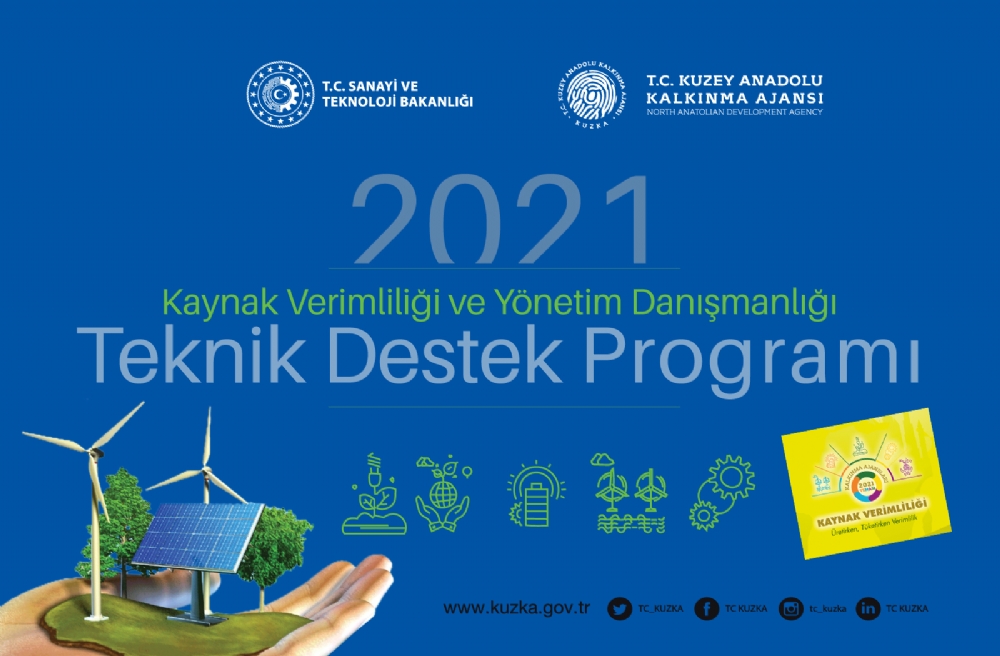 10.02.2021
1
2021 Yılı Kaynak Verimliliği ve Yönetim Danışmanlığı Teknik Destek Programı
12.02.2021
Kaynak Verimliliği nedir ?
Kaynak Verimliliği; “aynı miktarda girdi ile daha fazla çıktı (sabit girdi ile çıktı maksimizasyonu)” ya da “daha
az miktarda girdi ile aynı miktarda çıktı (sabit çıktı ile girdi minimizasyonu)” şeklinde ifade edilebilir.

Enerji Verimliliği
Hammadde verimliliği
Su Verimliliği
Atık Yönetimi
Yenilenebilir Enerji
10.02.2021
3
Enerji Verimliliği
Sarf edilen her birim enerjinin daha fazla hizmet ve ürüne dönüşmesi enerji verimliliği olarak açıklanabilir
10.02.2021
4
Hammadde Verimliliği
Mevcut eğilimler malzeme tüketimini ve kullanımını artırmaya devam edeceğini göstermektedir.  Hammaddenin ve üretimde kullanılan materyallerin, madenlerin etkin kullanımı ve geri dönüştürülmesi önemli hale geliyor.
Yeni Üstün Teknolojiler ; Bioteknoloji, Nanoteknoloji
Yeni materyaller ; kompozit malzemelerin kullanımı, bioplastikler,
Etkin üretim prosesleri; Üretim proseslerinin optimizasyonu, firenin azaltılması
Sürdürülebilir Tasarım; Eko tasarım, yaşam döngüsü değerlendirmesi
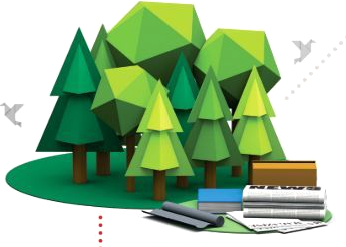 10.02.2021
5
Su Verimliliği
Sanayide su kullanımı ; Kimya, metal, demir-çelik, tekstil, kağıt, gıda ve içecek gibi sektörler suyu çok fazla kullanan imalat sanayi sektörleridir. 
Birinci kalite su gerektirmeyen sektör ve süreçler için düşük kalitede su kullanımı, gıda ve içecek ürünlerinin imalatı gibi birinci kalite su gerektiren sektörlerde ise daha kaliteli su kullanımı, üretimdeki su ihtiyacını azaltacak yeni teknolojilerin uygulanması, proses suyunun yeniden kullanımının yaygınlaştırılması, arıtma tesislerindeki suyun geri kazanılarak yeniden kullanılması, kullanılmış suyun değerlendirilmesi suyu verimli kullanmak için yapılacak uygulamalar arasındadır.
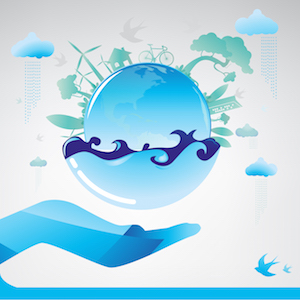 10.02.2021
6
Atık Yönetimi
Herhangi bir ürünün tasarım aşamasından başlayarak; üretim, tüketim, atık oluşumu, atığın geri dönüştürülmesi ve/veya bertarafını kapsayan bir süreçtir. Geri dönüşüm, endüstriyel simbiyoz
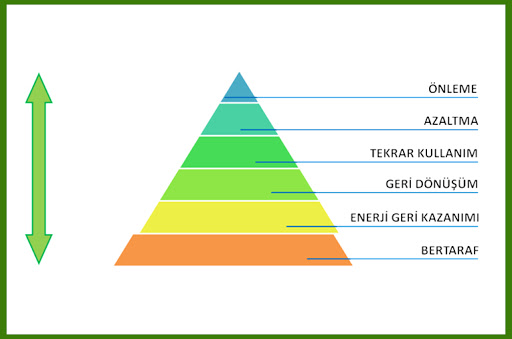 10.02.2021
7
Yenilenebilir Enerji
Yenilenebilir enerji, doğadaki kaynaklardan elde edilebilen ve doğa tarafından sürekli olarak yeniden üretilebilen enerjidir. Güneş Enerjisi, Rüzgâr Enerjisi, Jeotermal Enerji, Hidroelektrik, Biyoenerji, Okyanus Enerjisi
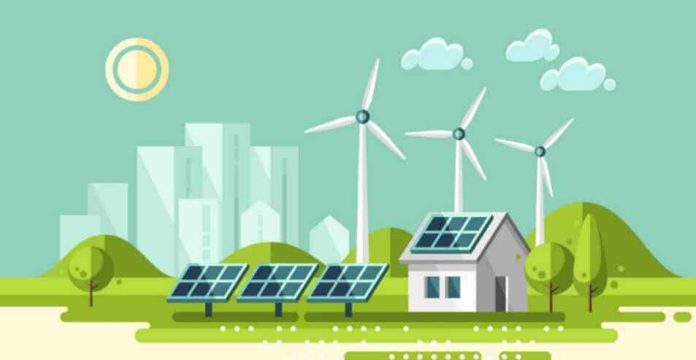 10.02.2021
8
Yönetim Danışmanlığı
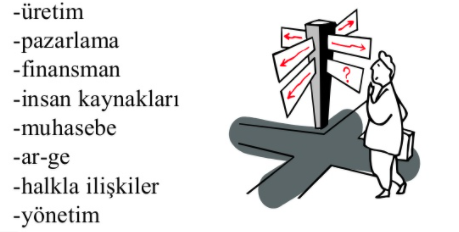 10.02.2021
9
Programın Amacı
TR82 Bölgesi’ndeki başta işletmeler olmak üzere yerel aktörlerin yönetim ve işletme uygulamalarının iyileştirilmesi, organizasyonların performansının artırılması ve kaynak verimliliği uygulamaları geliştirilmesi amacıyla kaynak verimliliği ve yönetim danışmanlığı alanlarında danışmanlık desteği sağlamaktır.
10.02.2021
10
Öncelikler
Öncelik 1: Kaynak, hammadde ve işgücü verimliliğinin artırılması

Öncelik 2: İşletmelerin kurumsal ve yönetimsel becerilerinin geliştirilmesi 

Öncelik 3: Özel sektöre yönelik faaliyet gösteren kurum ve kuruluşların kurumsal ve yönetimsel becerilerinin geliştirilmesi
10.02.2021
11
[Speaker Notes: Haber yapalım bugün gönderilecek Cuma haber yapılacak.Kamı kanadı yönlendirme 
TSO ve esnaf odasına osb firmalara duyuru yapılsın. Yazı yazılacak
Cuma günü iki seans şeklinde 15:00 -16:00 ve akşam 20:00-21:00
Sunuma kuzka gov tr linkinden ulaşılabilir.  
Seminere katılma anketi saatler  e posta   rıza beyanı zoom üzerinden
Seminer takvimi biliglendirme 
Kaynak verimliliği ve yönetim dnaışmanlığı bilgilendirme]
Program Bütçesi ve Azami Destek
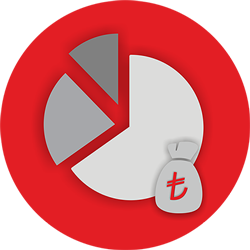 1.800.000 TL

1.350.000 TL (Özel Sektör)

450.000 TL (Kurum ve Kuruluşlar)
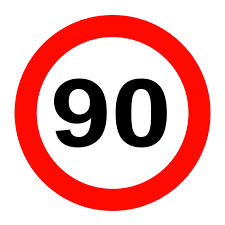 Talep başına azami destek   90.000 TL (KDV dahil)
10.02.2021
12
Uygulama Süresi
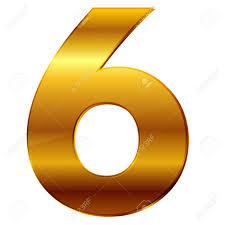 AY
10.02.2021
13
Uygun Başvuru Sahipleri
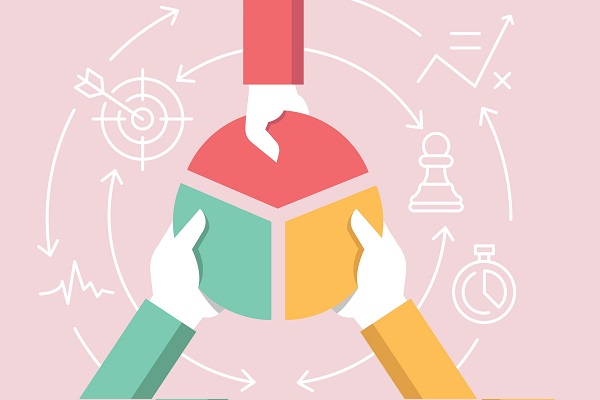 10.02.2021
14
Uygun Faaliyet Konuları
Eğitim verme (sadece danışmanlık kapsamındaki eğitim faaliyetleri)
Danışmanlık sağlama
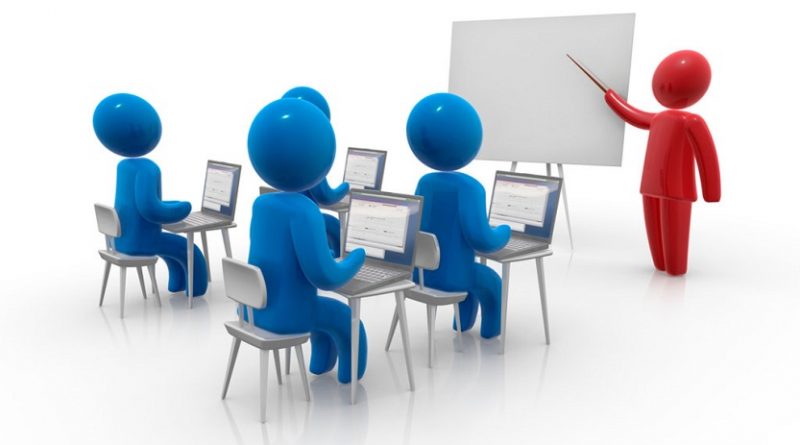 10.02.2021
15
Öncelik 1- Uygun  Proje Konuları
Öncelik 1: Kaynak, hammadde ve işgücü verimliliğinin artırılması
Üretim sürecinde ve tedarik zinciri operasyonlarında verimliliğin artırılması amacıyla stratejik planlama, kurumsal kaynak planlaması, tedarik zinciri optimizasyonu gibi sürdürülebilir üretim kültürünün yerleşmesinin sağlanması
Ulusal ve uluslararası alanda işletmelerin rekabetçiliğini ve verimliliğini artırmak amacıyla yalın üretim, temiz üretim, endüstriyel simbiyoz, eko-verimli üretim ve enerji verimliliği gibi uygulamalara yönelik faaliyetlerinin geliştirilmesi
Suyun verimli kullanımı ve su tasarrufuna yönelik faaliyetlerin geliştirilmesi
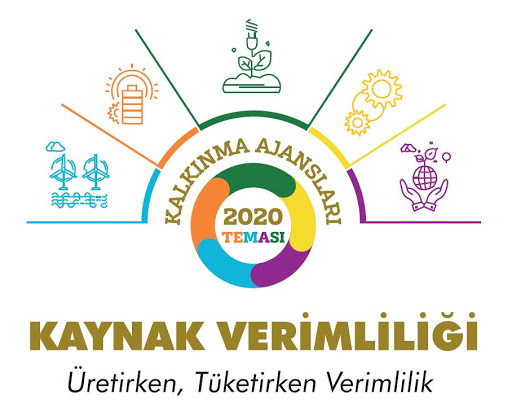 10.02.2021
16
Öncelik 2- Uygun Proje Konuları
Öncelik 2: İşletmelerin kurumsal ve yönetimsel becerilerinin geliştirilmesi 
İşletmelerin kurumsallaşmalarına yönelik faaliyetlerin (aile ve şirket anayasası oluşturma, stratejik yönetim yaklaşımları ve insan kaynakları yönetimi uygulamaları vb.) geliştirilmesi
Üretim, tedarik, satış, pazarlama gibi alanlarda e-ticaret, e-ihracat, otomasyon, dijital altyapının oluşturulması veya geliştirilmesine yönelik uygulamaların geliştirilmesi
İşletmelerin ihracat kapasitesinin arttırılması, ihracat kanallarının ve pazarlarının çeşitlendirilmesi, ihracat pazarlarının derinleştirilmesi
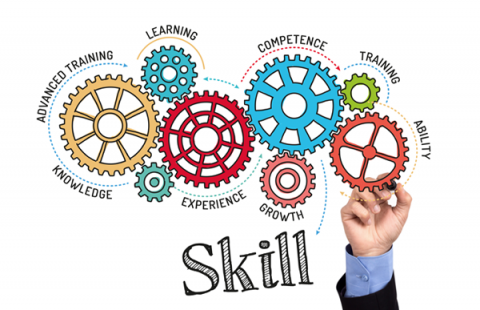 10.02.2021
17
Öncelik 3 Uygun Proje Konuları
Öncelik 3: Özel sektöre yönelik faaliyet gösteren kurum ve kuruluşların kurumsal ve yönetimsel becerilerinin geliştirilmesi

Kurum ve kuruluşların hizmet kalite ve kapasitesine yönelik faaliyetlerin (stratejik planlama, insan kaynakları, performans sistemi, ürün ve hizmet tasarımı vb.) geliştirilmesi
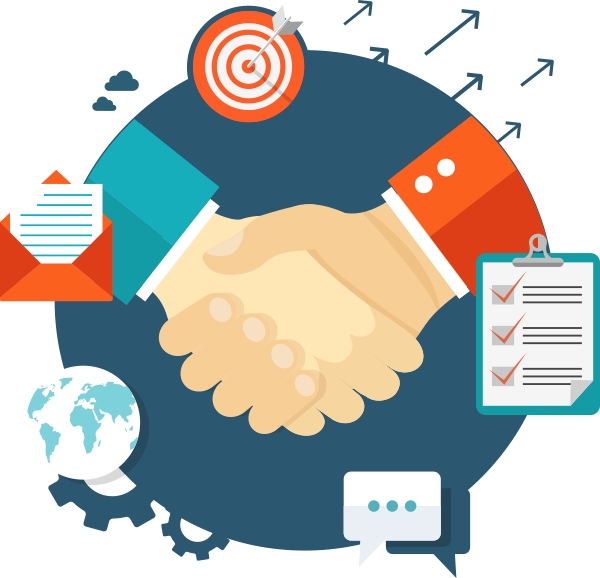 10.02.2021
18
Uygun Maliyetler
Teknik destek programı kapsamında başvuru sahibine herhangi bir mali destek sağlanmayacaktır. 
Teknik desteğin Ajans tarafından hizmet alımı yoluyla karşılanması halinde, hizmet alımı çerçevesinde yalnızca uzman giderleri (yol ve konaklama dahil) Ajans tarafından karşılanır.  
Teknik destek faaliyeti ile doğrudan ilgili ve süresi dahilinde alınabilecek ulusal /uluslararası sertifika, belgelendirme ve bir kereye mahsus olmak üzere sınav ücretleri de teknik destek kapsamında değerlendirilebilir.
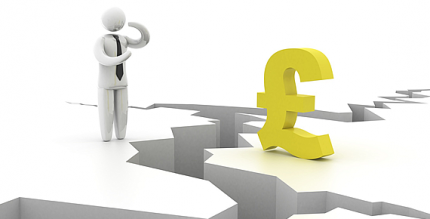 10.02.2021
19
Başvuru Dönemleri
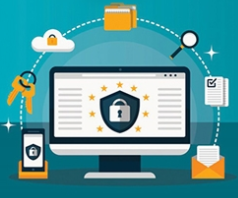 Ocak-Şubat	  28 Şubat 2021 – 23.59
Mart-Nisan	  30 Nisan 2021 – 23.59
Mayıs-Haziran	  30 Haziran 2021 – 23.59
Temmuz-Ağustos        31 Ağustos 2021 – 23.59
Eylül-Ekim	    31 Ekim 2021 – 23.59
10.02.2021
20
Başvuru Şekli
Kalkınma Ajansları Yönetim Sistemi’ne (KAYS) https://kaysuygulama.sanayi.gov.tr/ 

Taahhütname Teslimi
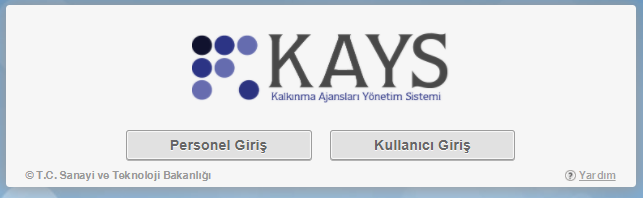 10.02.2021
21
Başvuruların Değerlendirilmesi
10.02.2021
22
Teknik Yardım Masaları
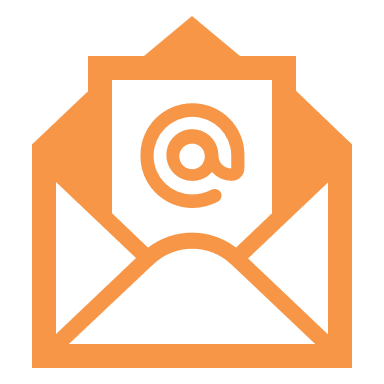 ydoteknikdestek@kuzka.gov.tr    
         
                                    
0 (366) 212 58 55


Kastamonu 0 (366) 212 58 52 /126-122
Çankırı 0 (376) 213 79 88
Sinop 0 (368) 260 37 01
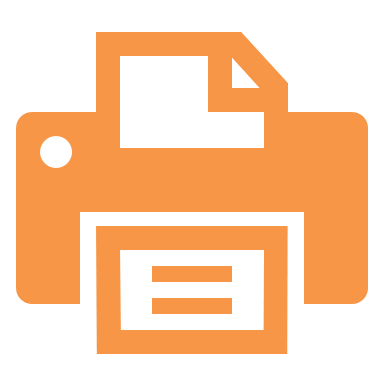 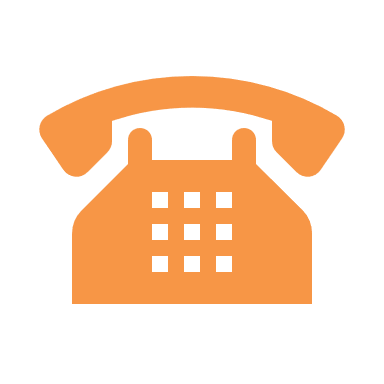 10.02.2021
23